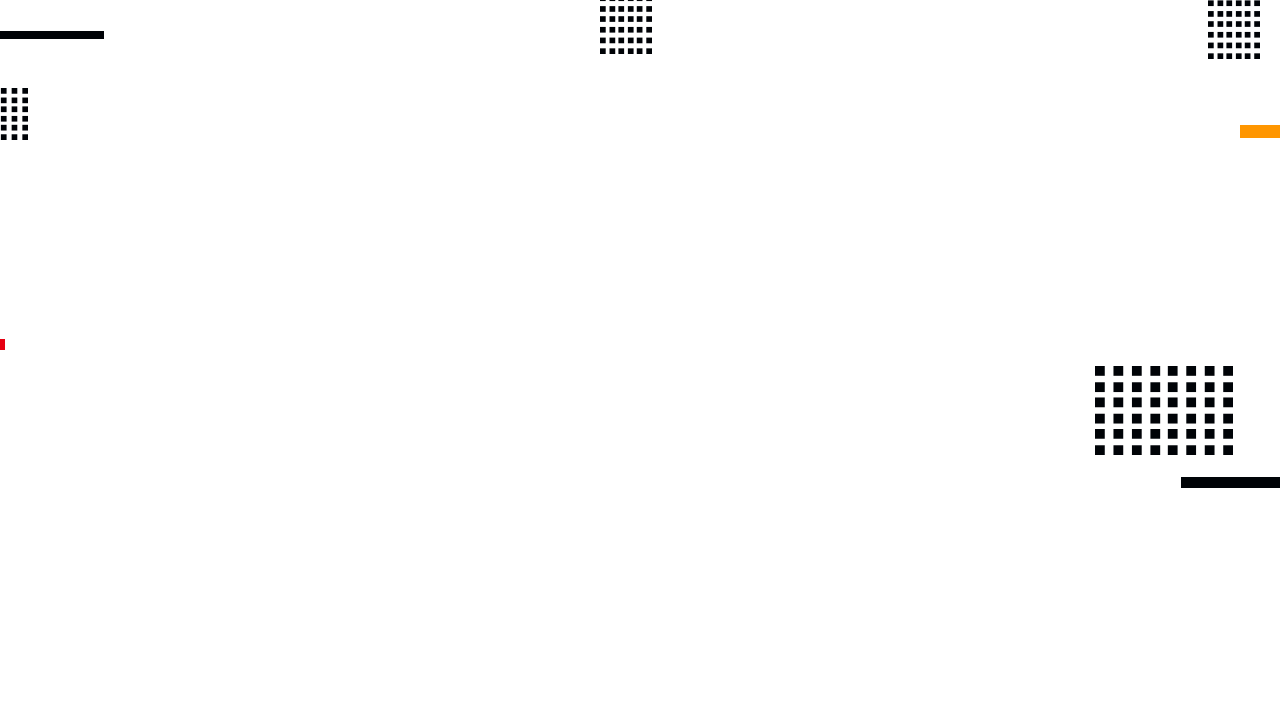 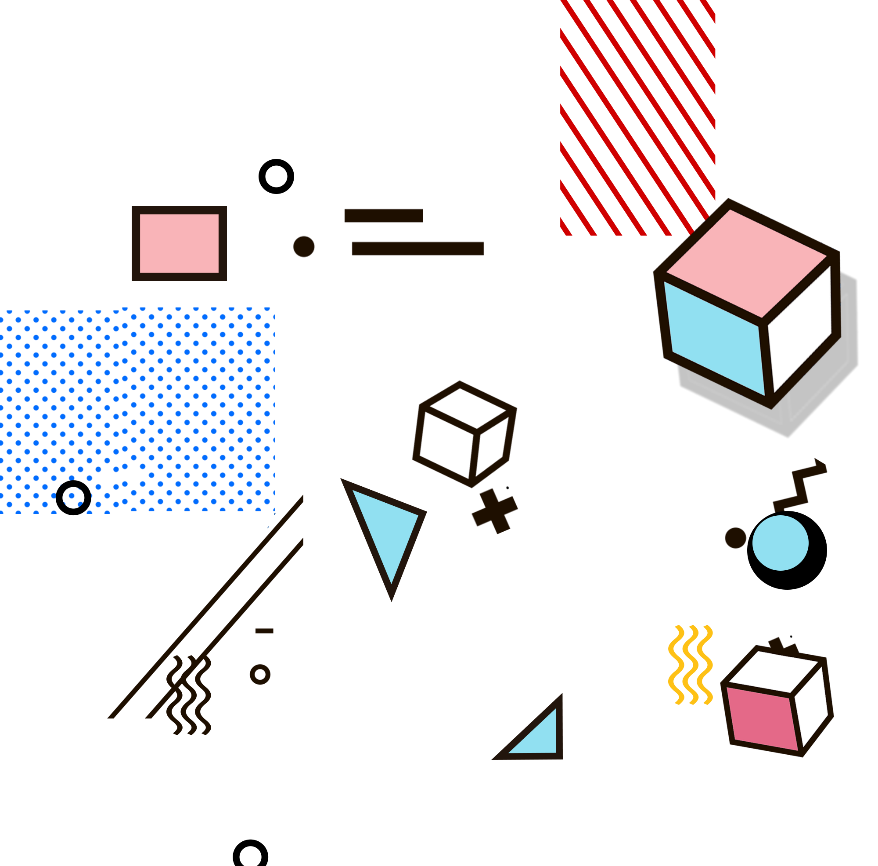 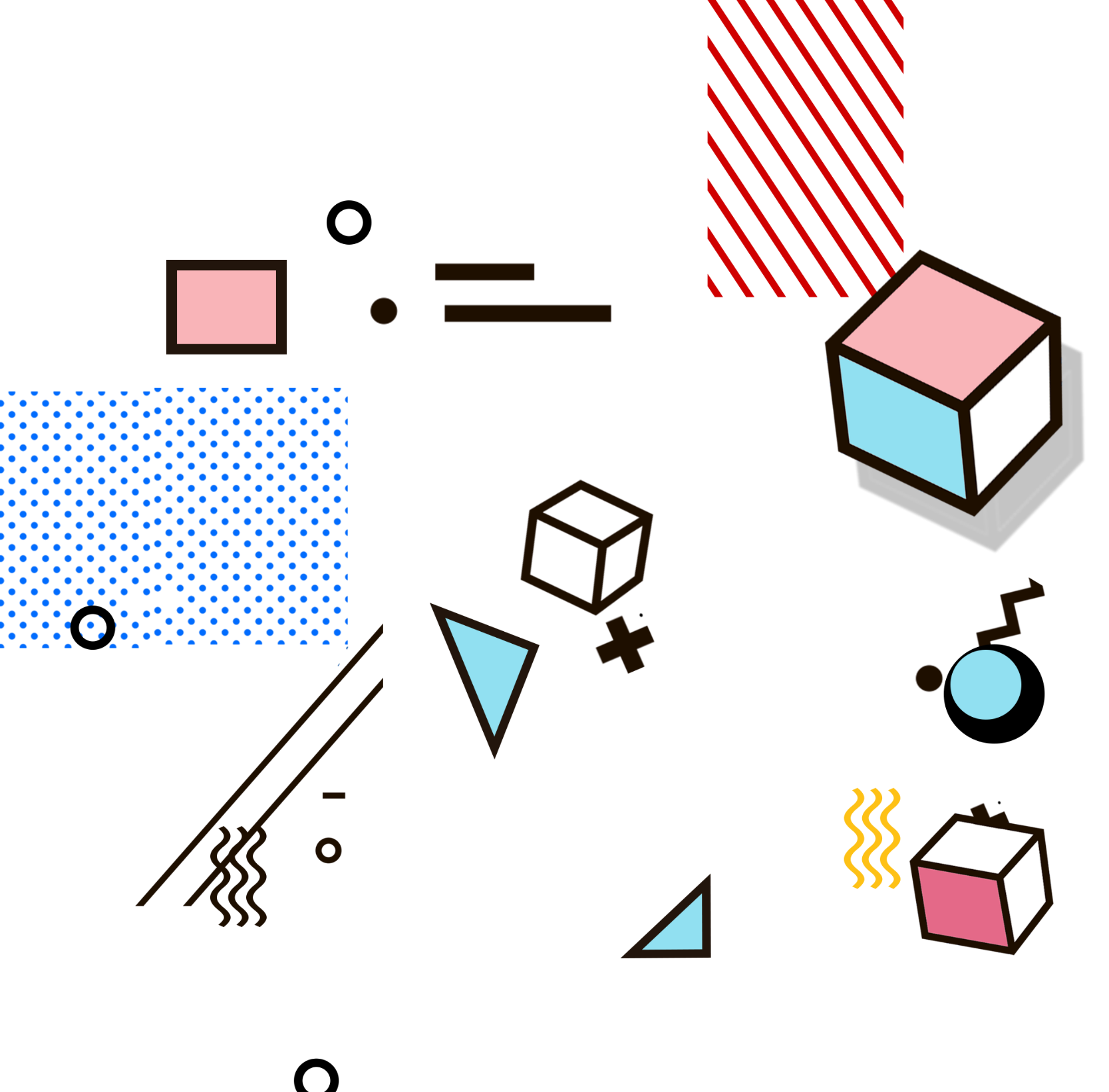 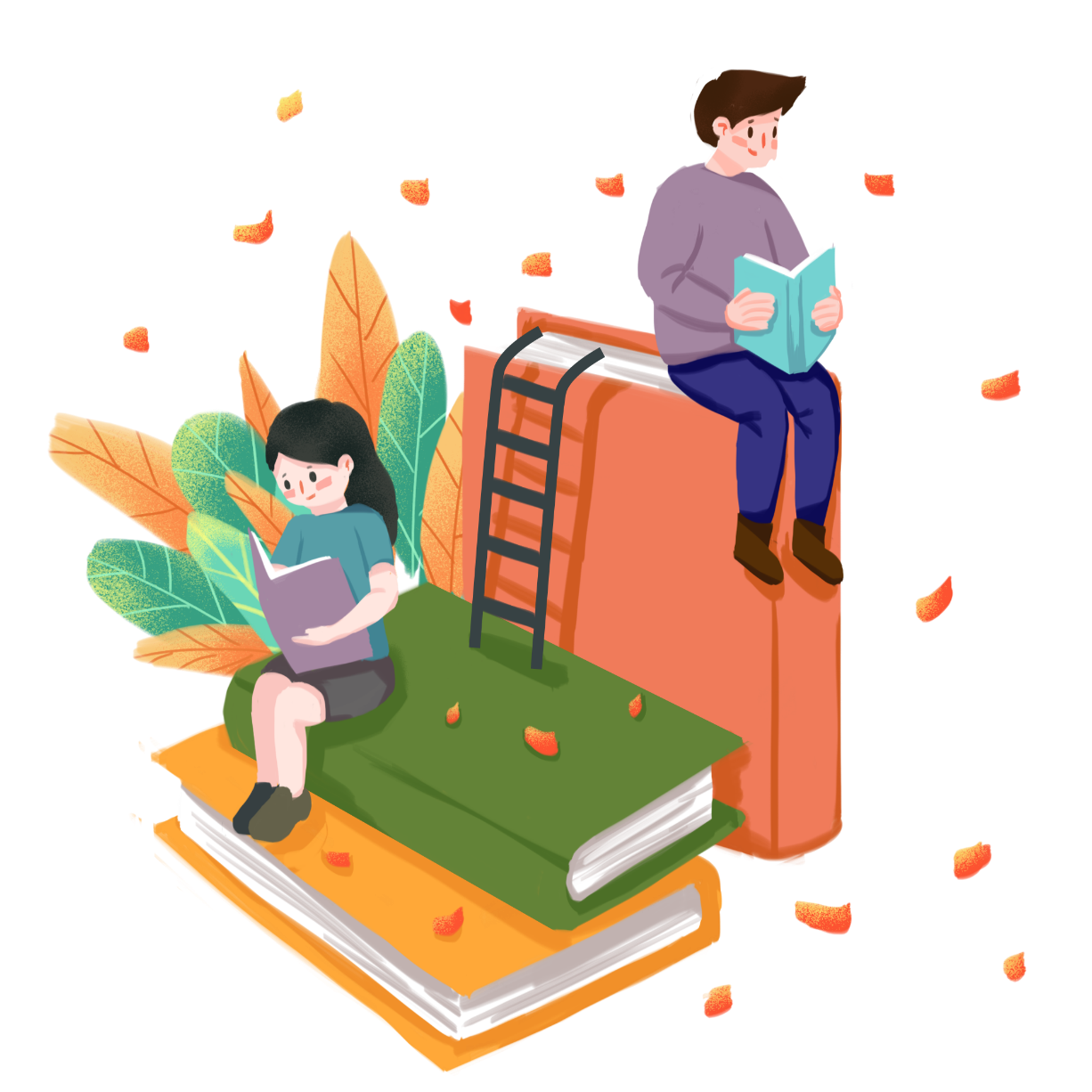 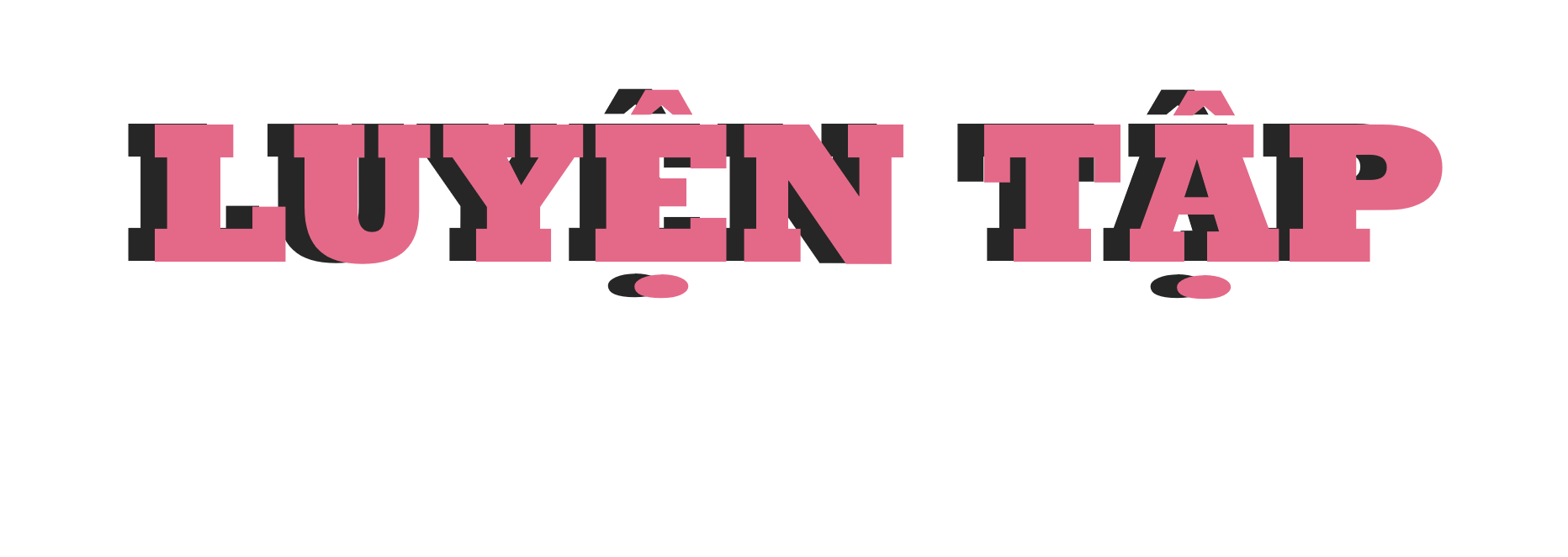 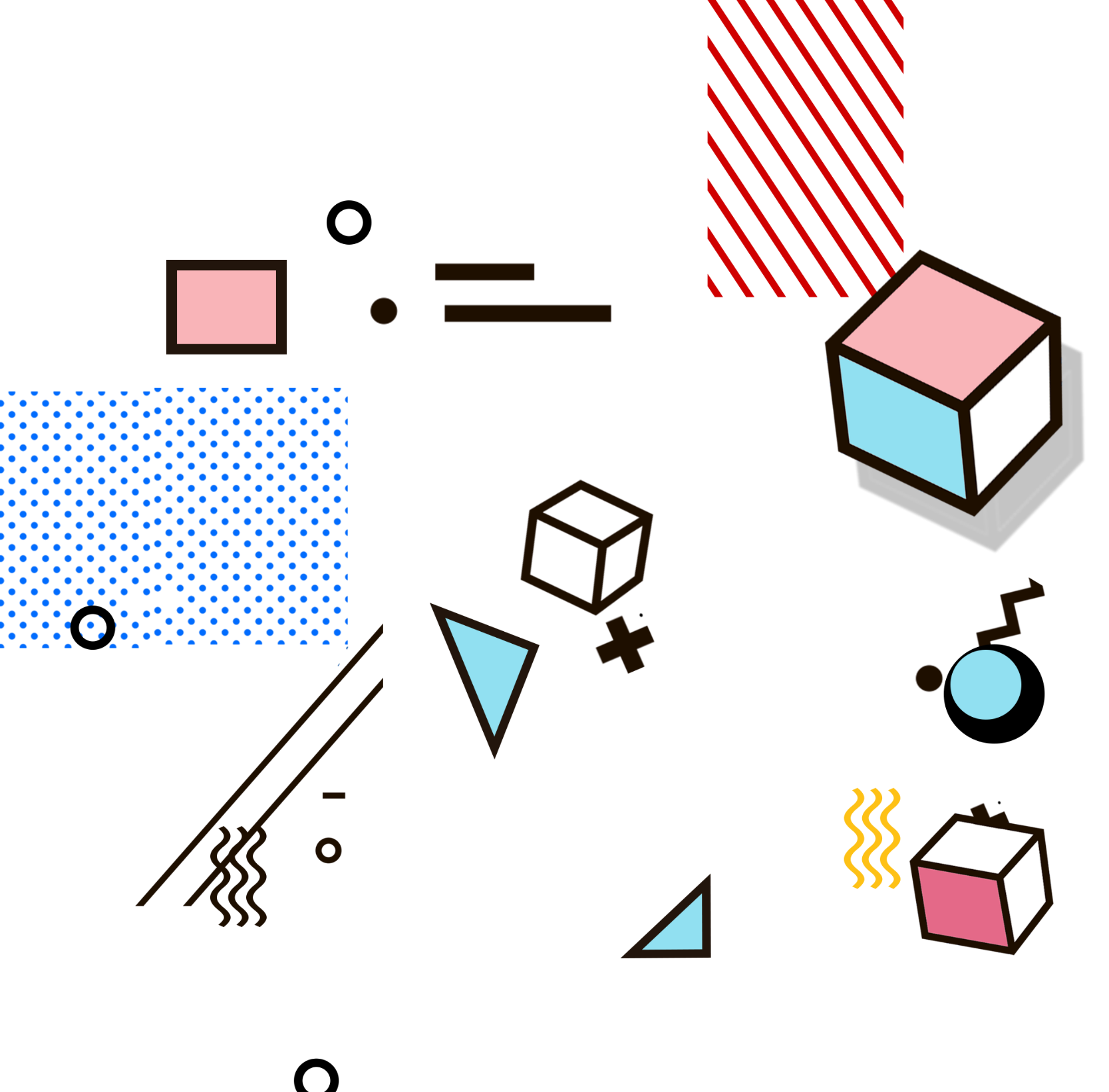 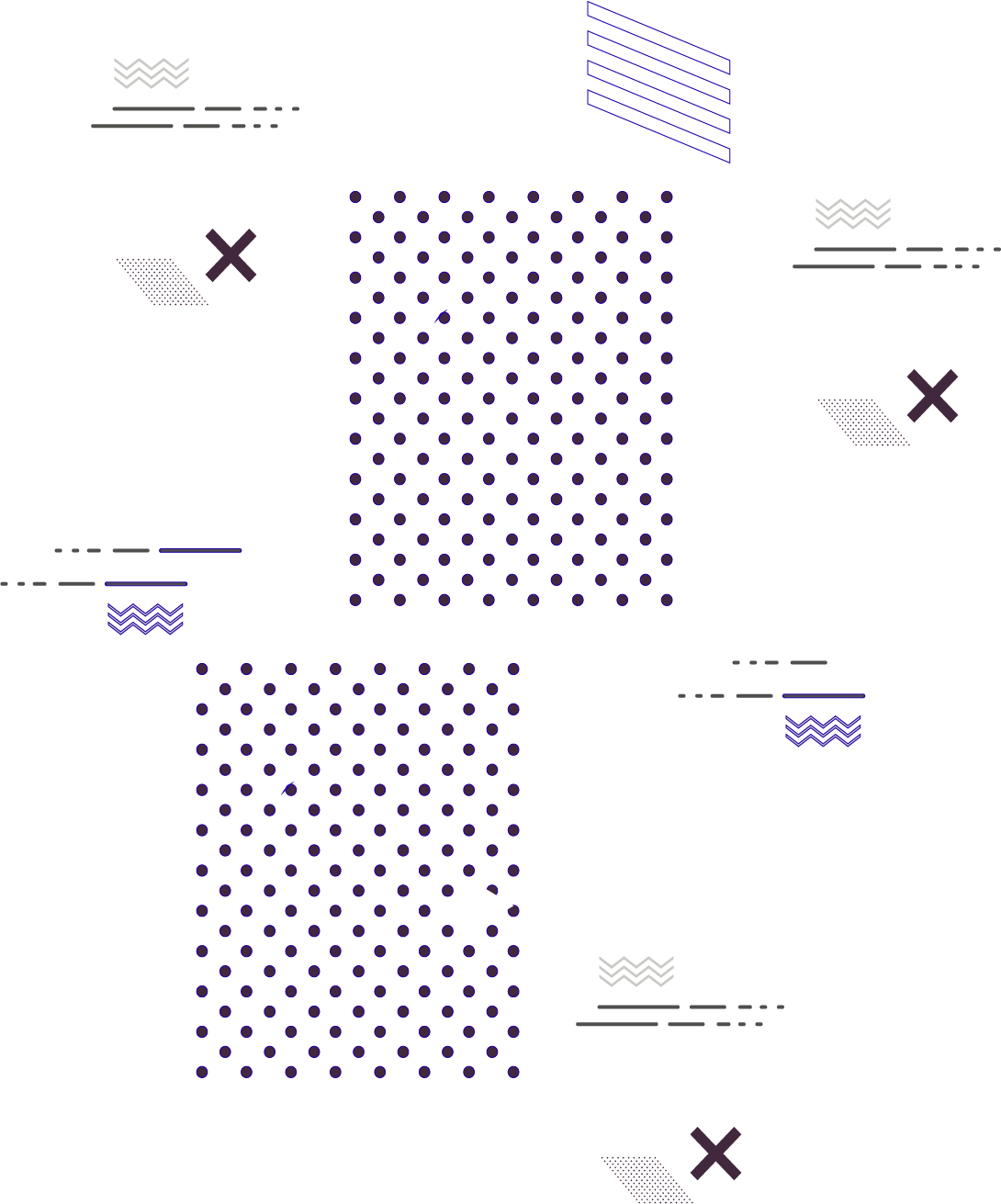 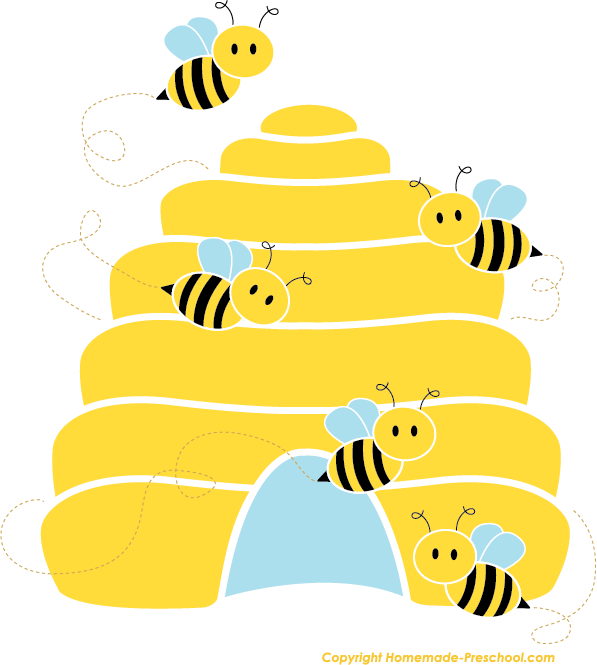 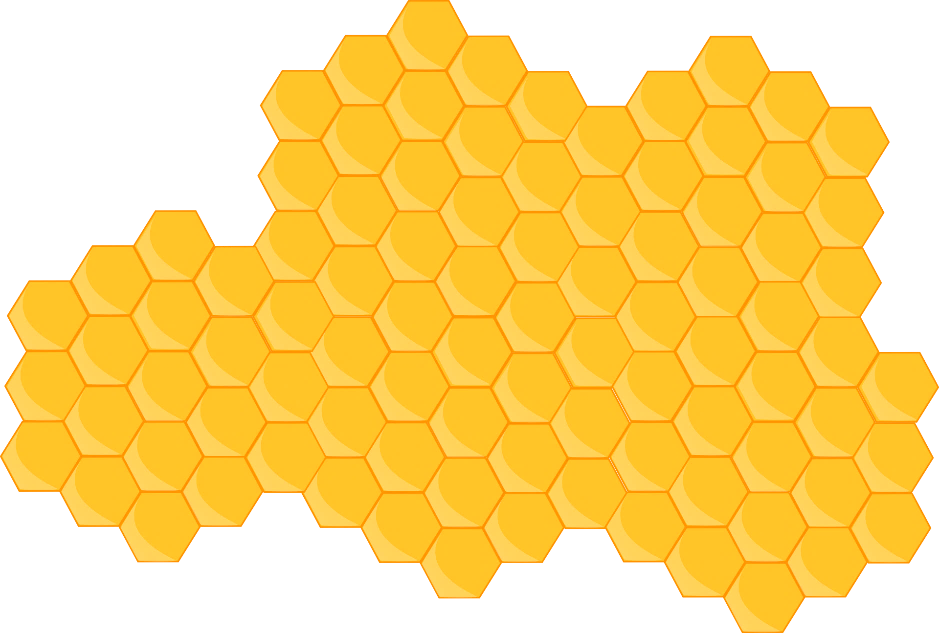 MANG MẬT 
VỀ CHO MẸ
MANG MẬT 
VỀ CHO MẸ
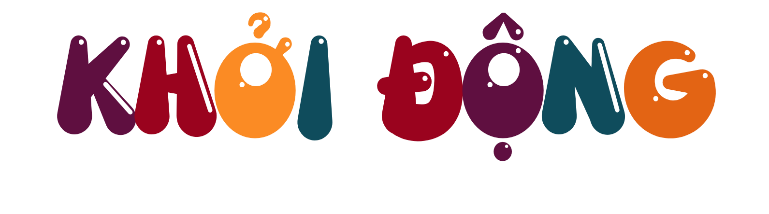 5 tấn = .................. yến
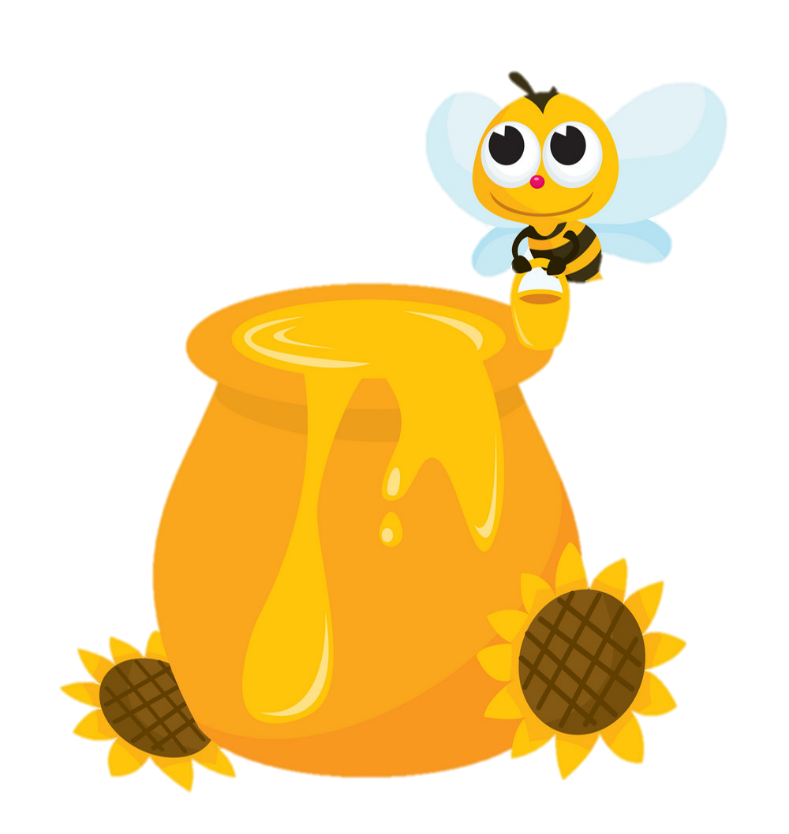 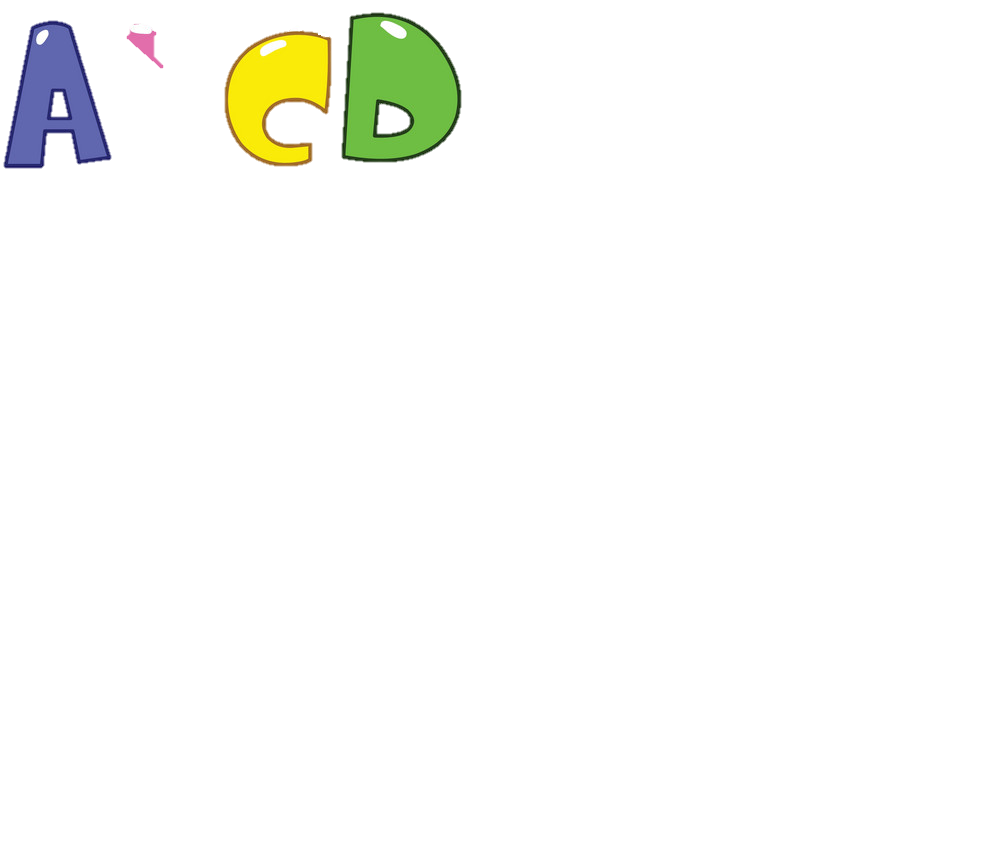 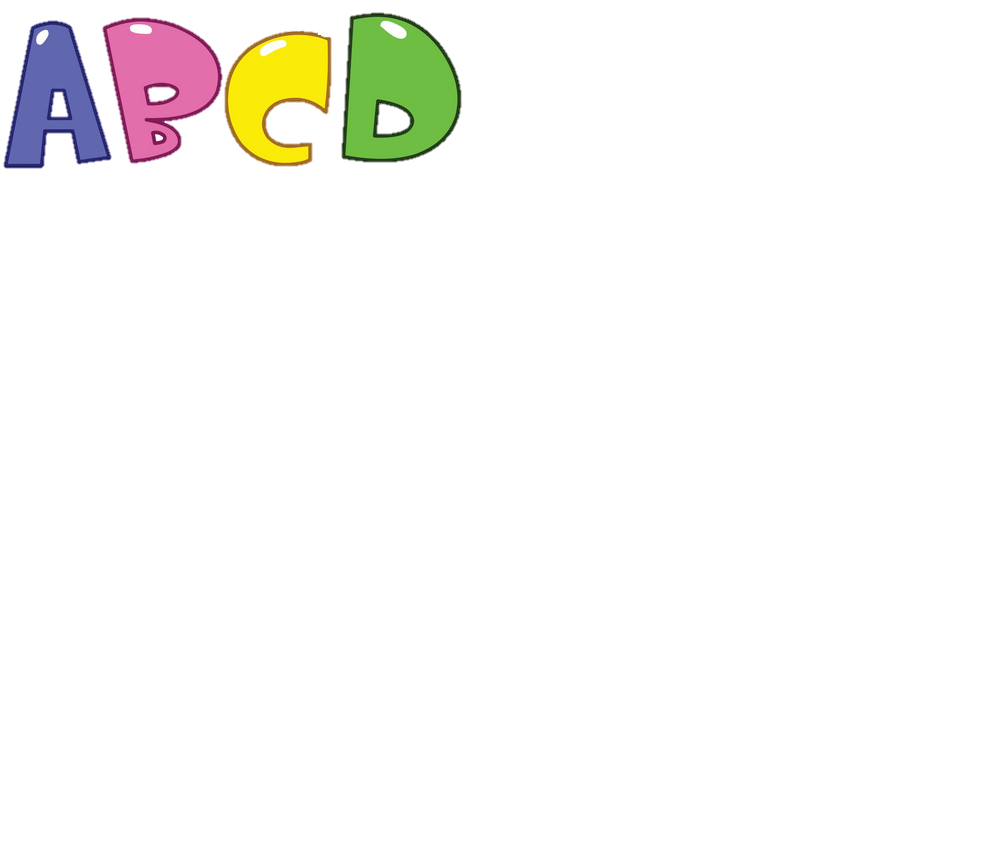 500
5
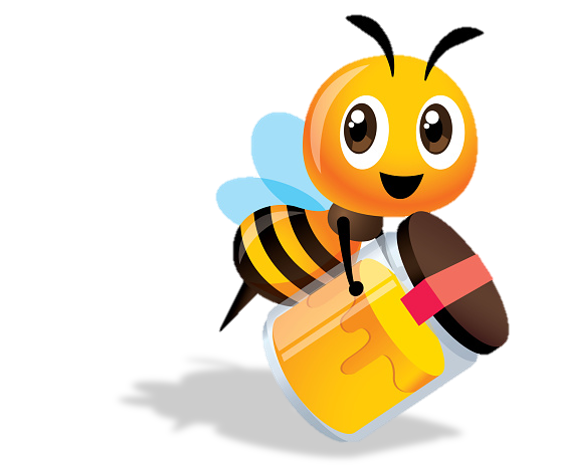 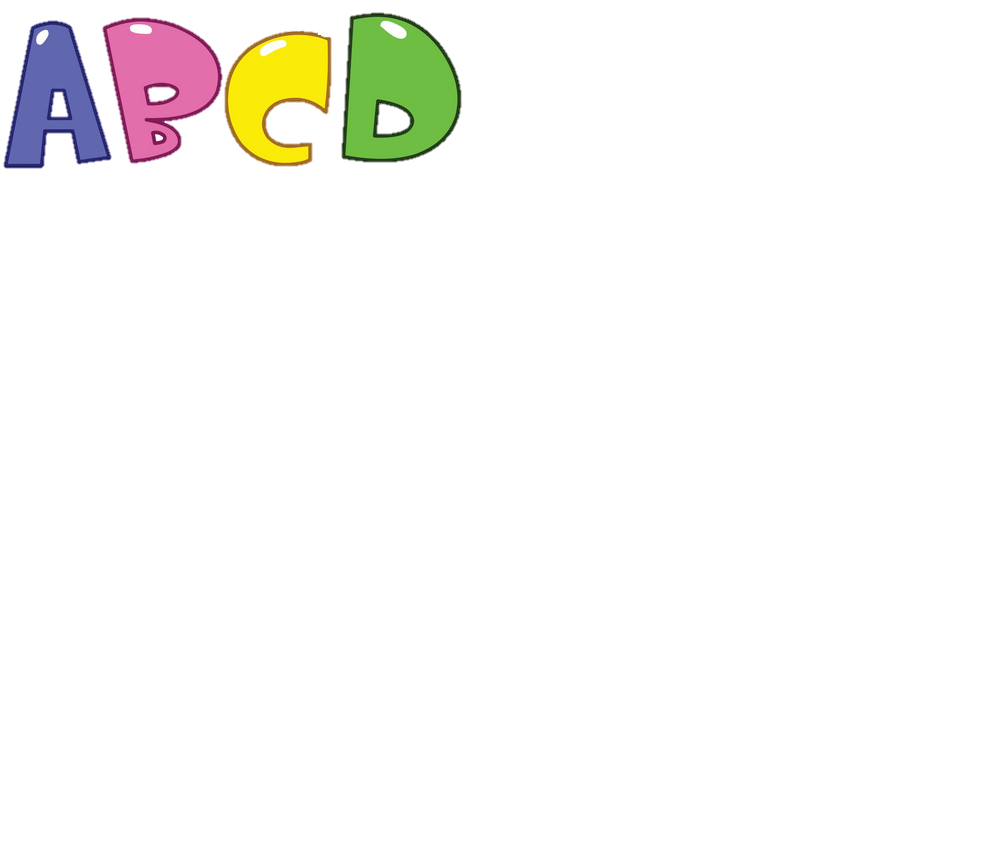 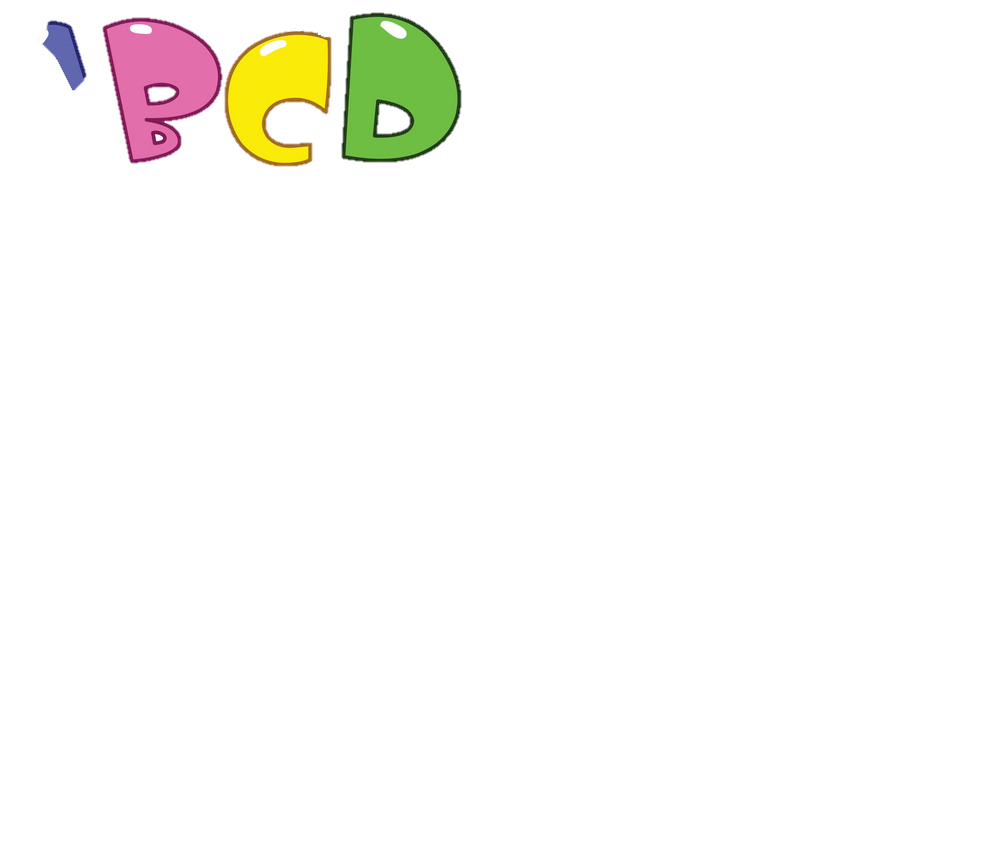 50
5000
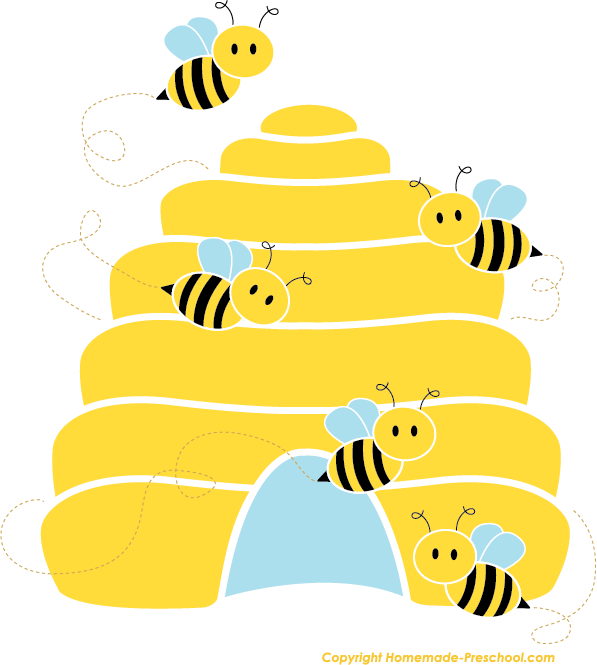 2 phút 40 giây = ................ giây
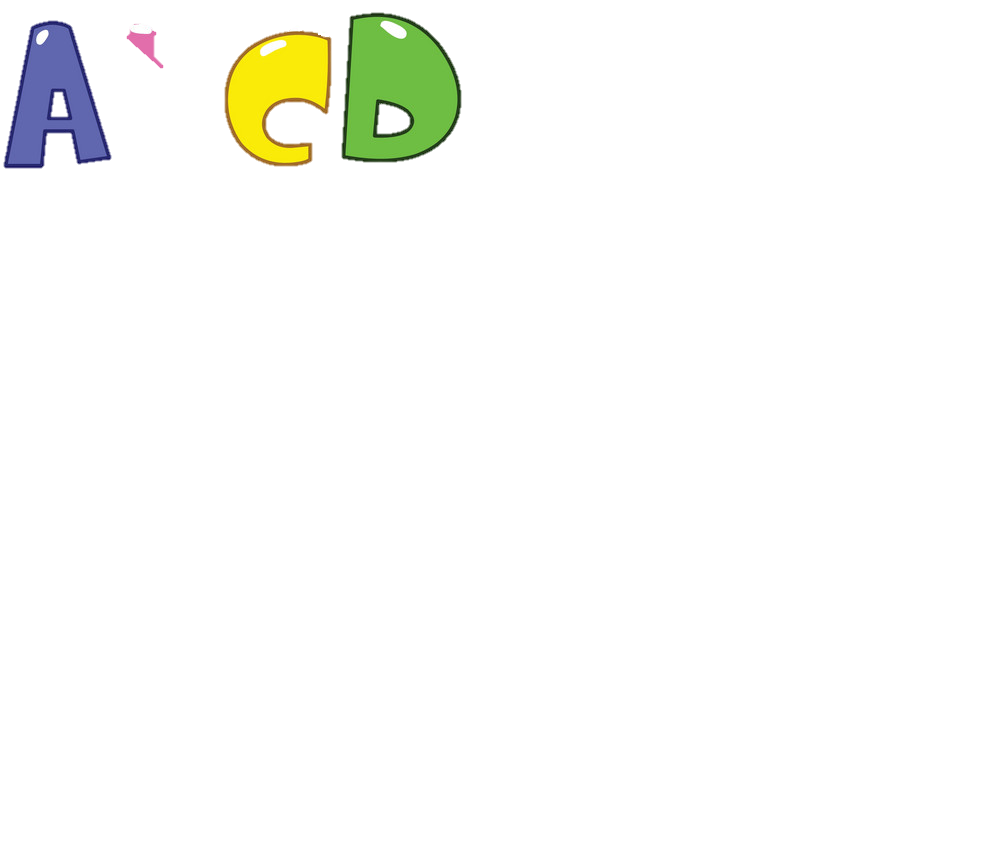 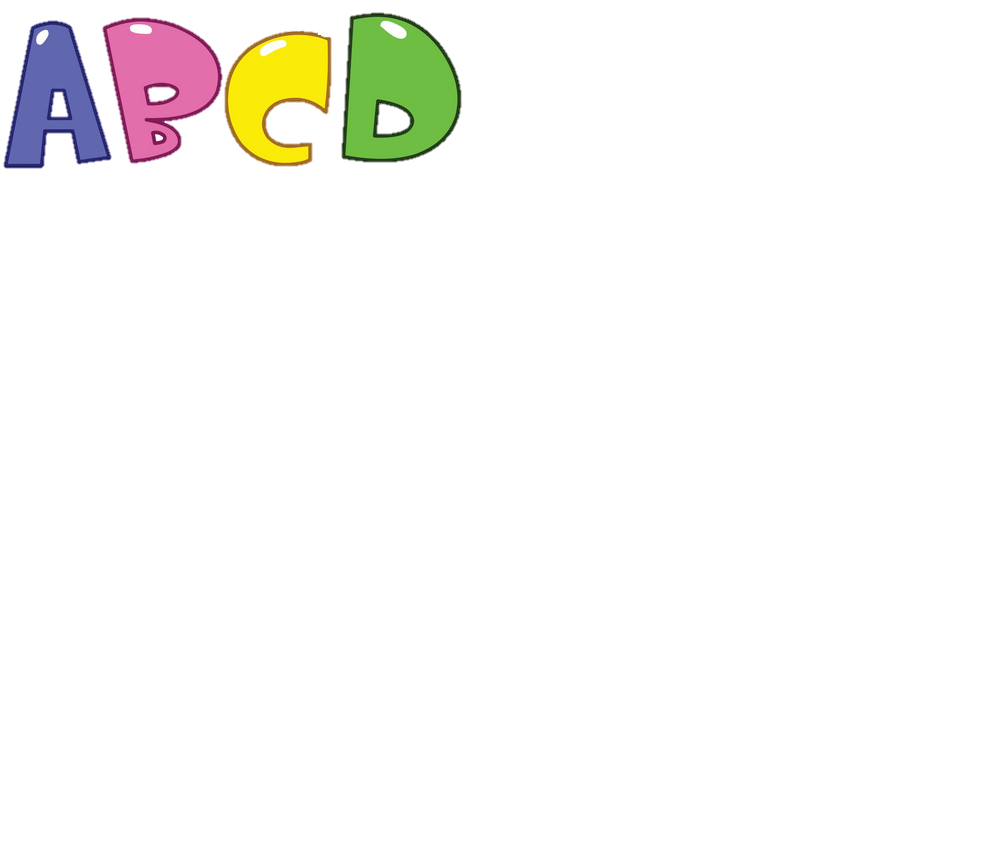 120
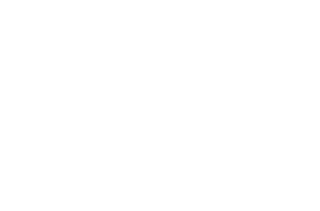 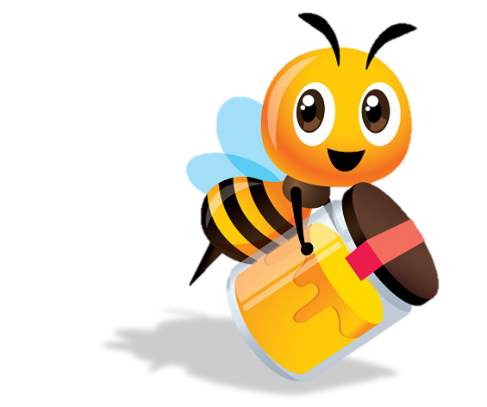 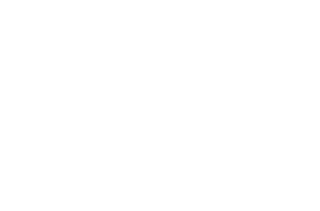 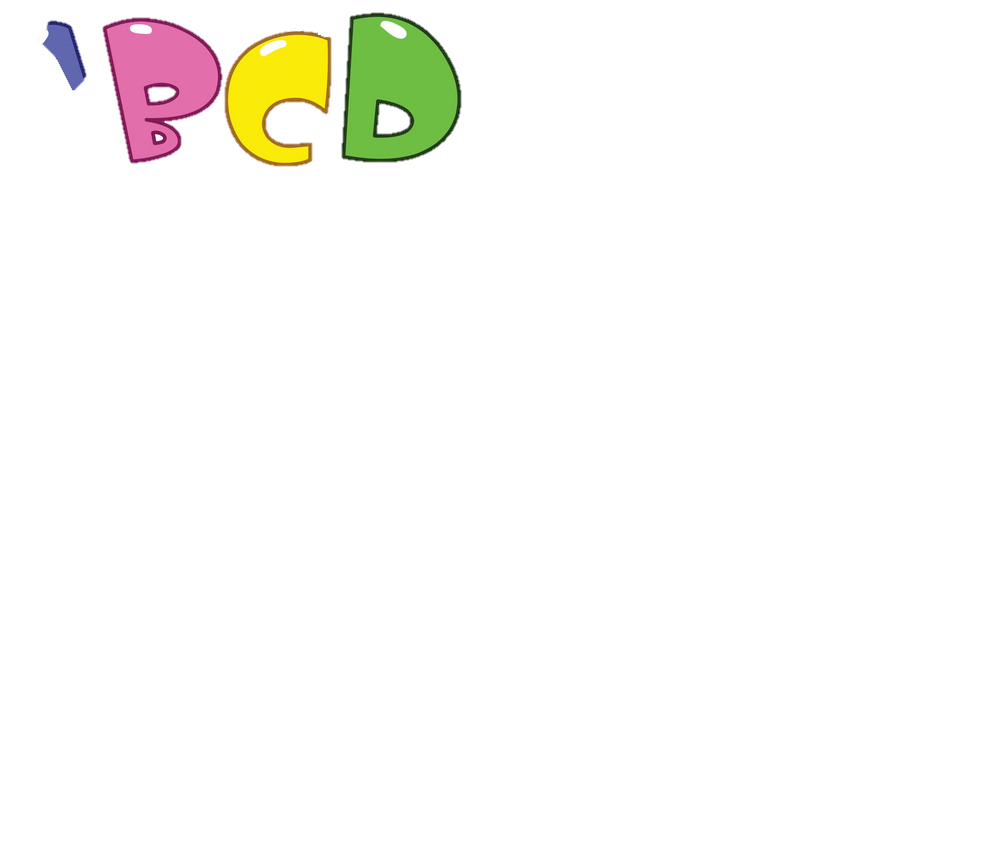 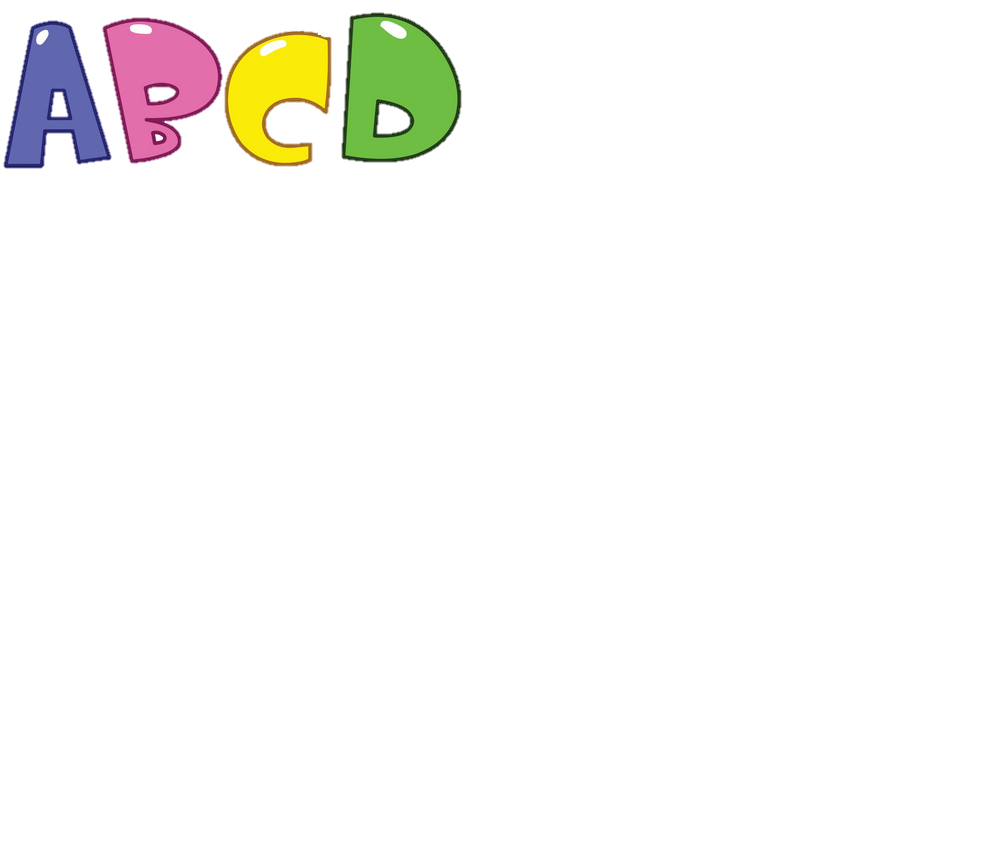 150
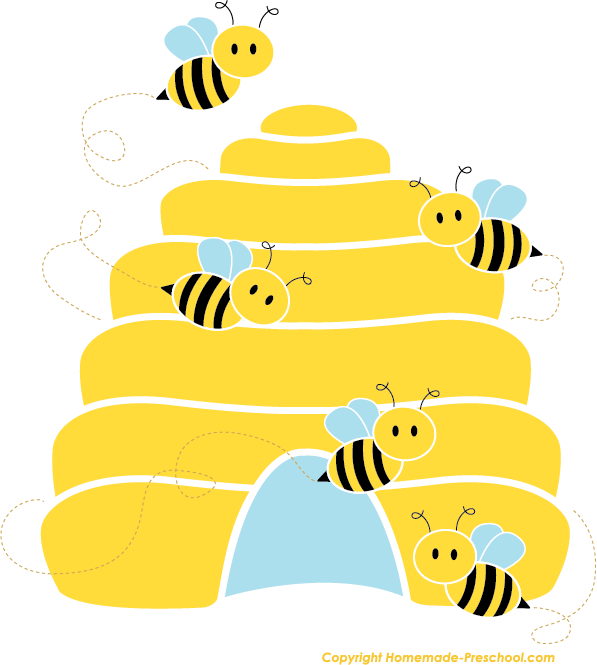 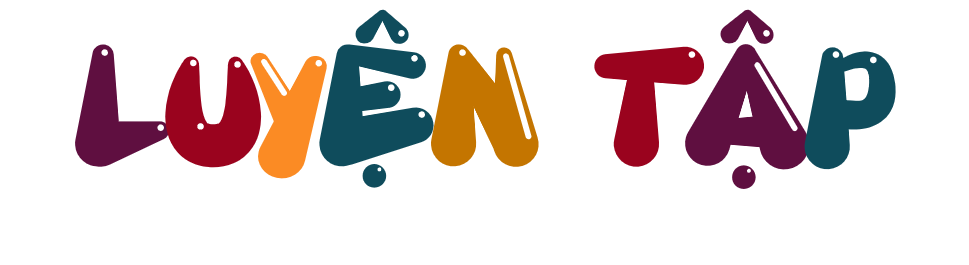 Bài 1: Số?
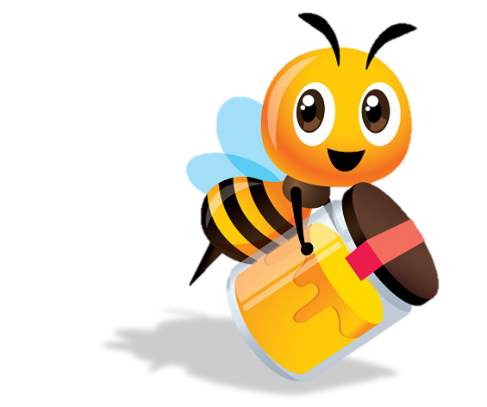 5
500
500 năm = ..... thế kỉ
5 thế kỉ = ....... năm
5
300
5 phút = ....... giây
300  giây = .... phút
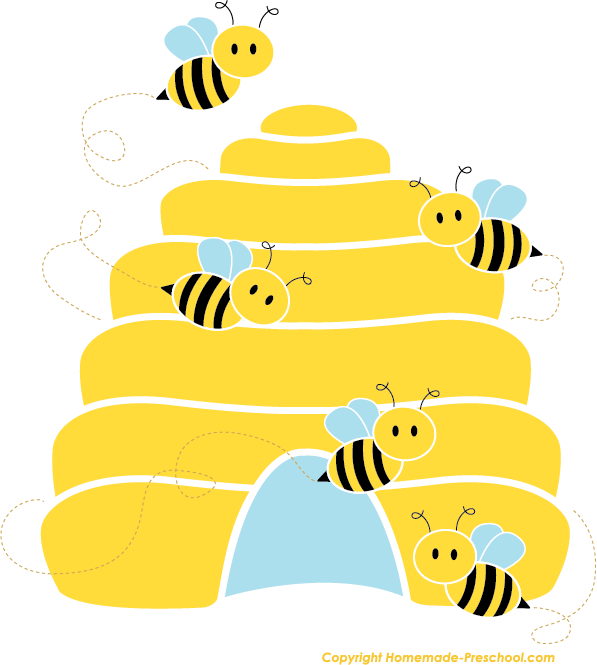 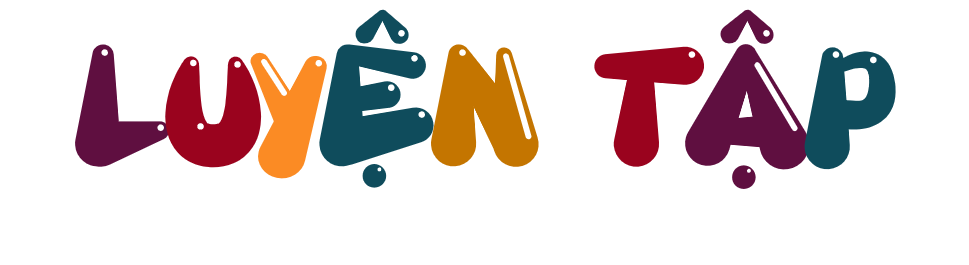 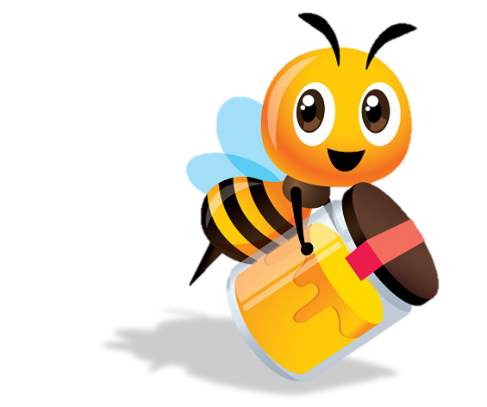 Bài 2: Chọn số đo phù hợp với cân nặng mỗi con vật trong thực tế.
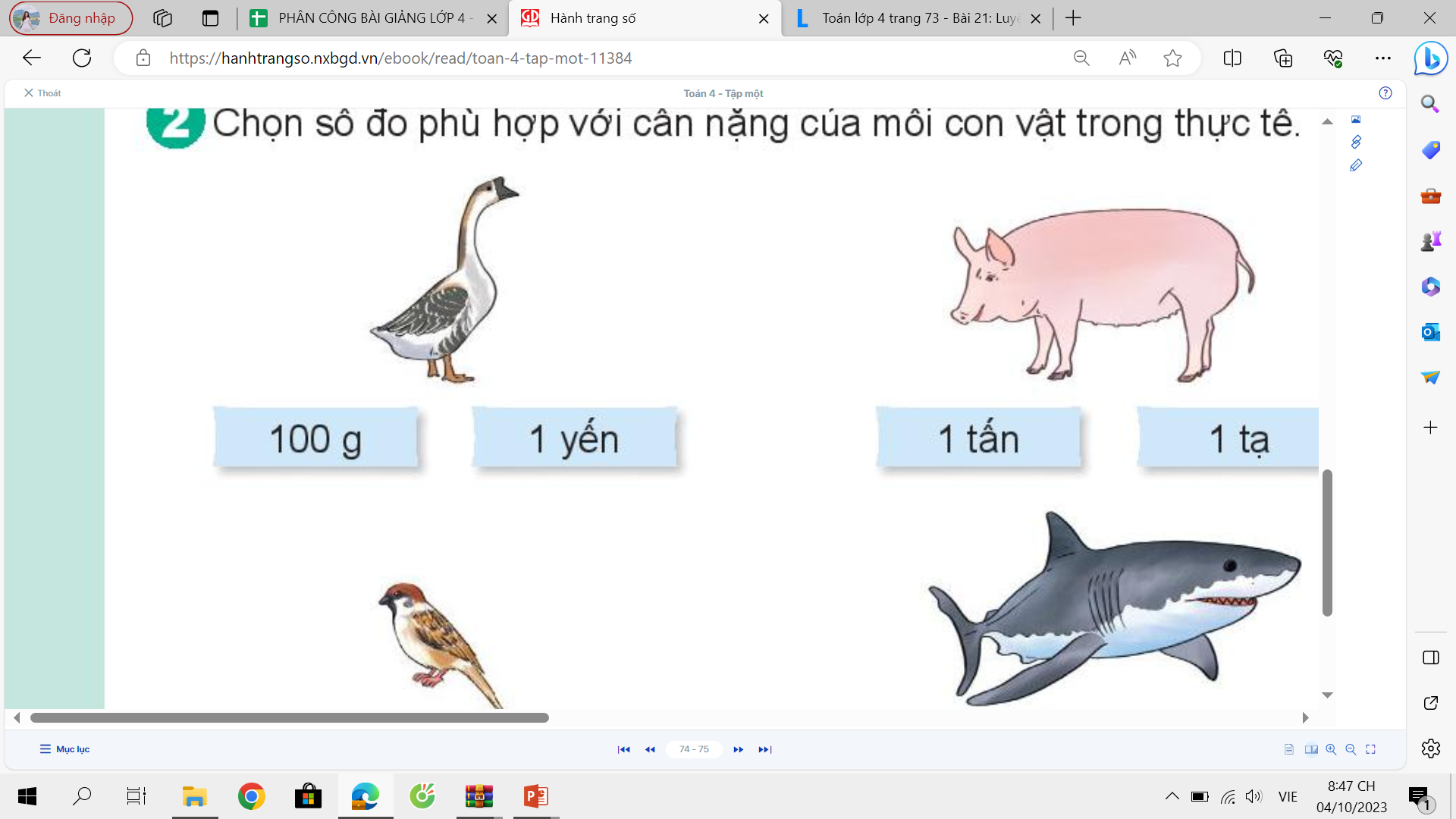 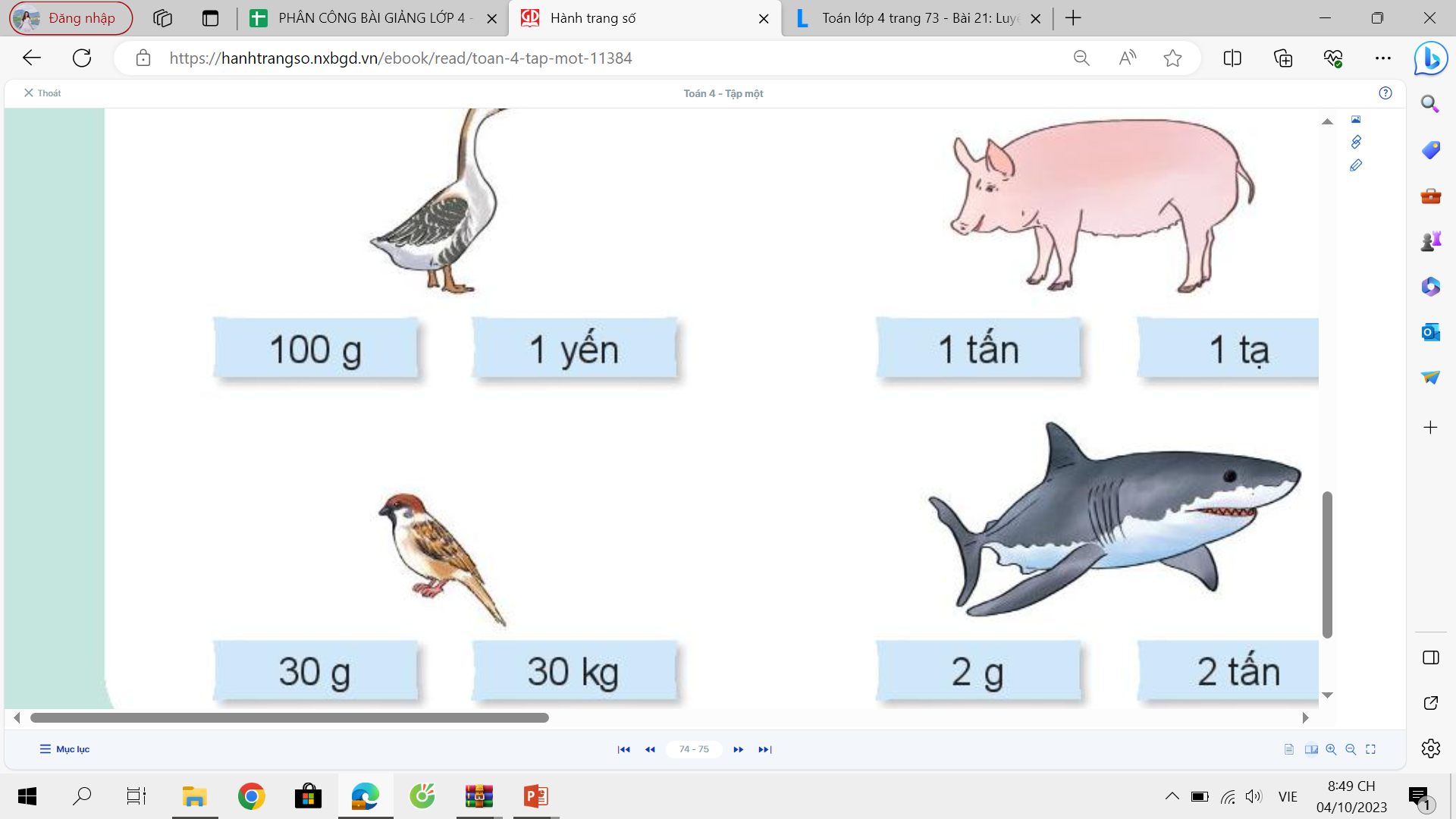 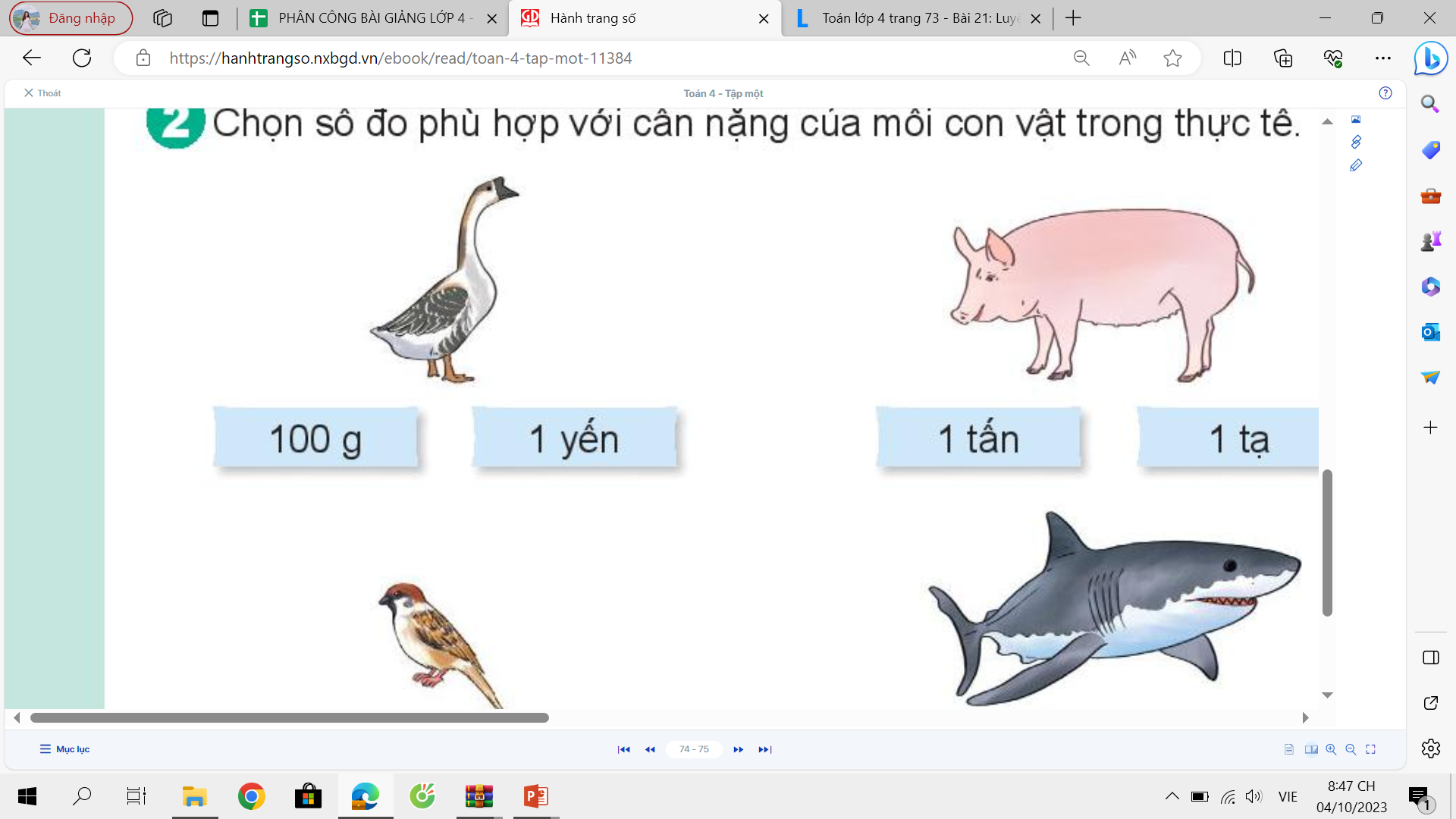 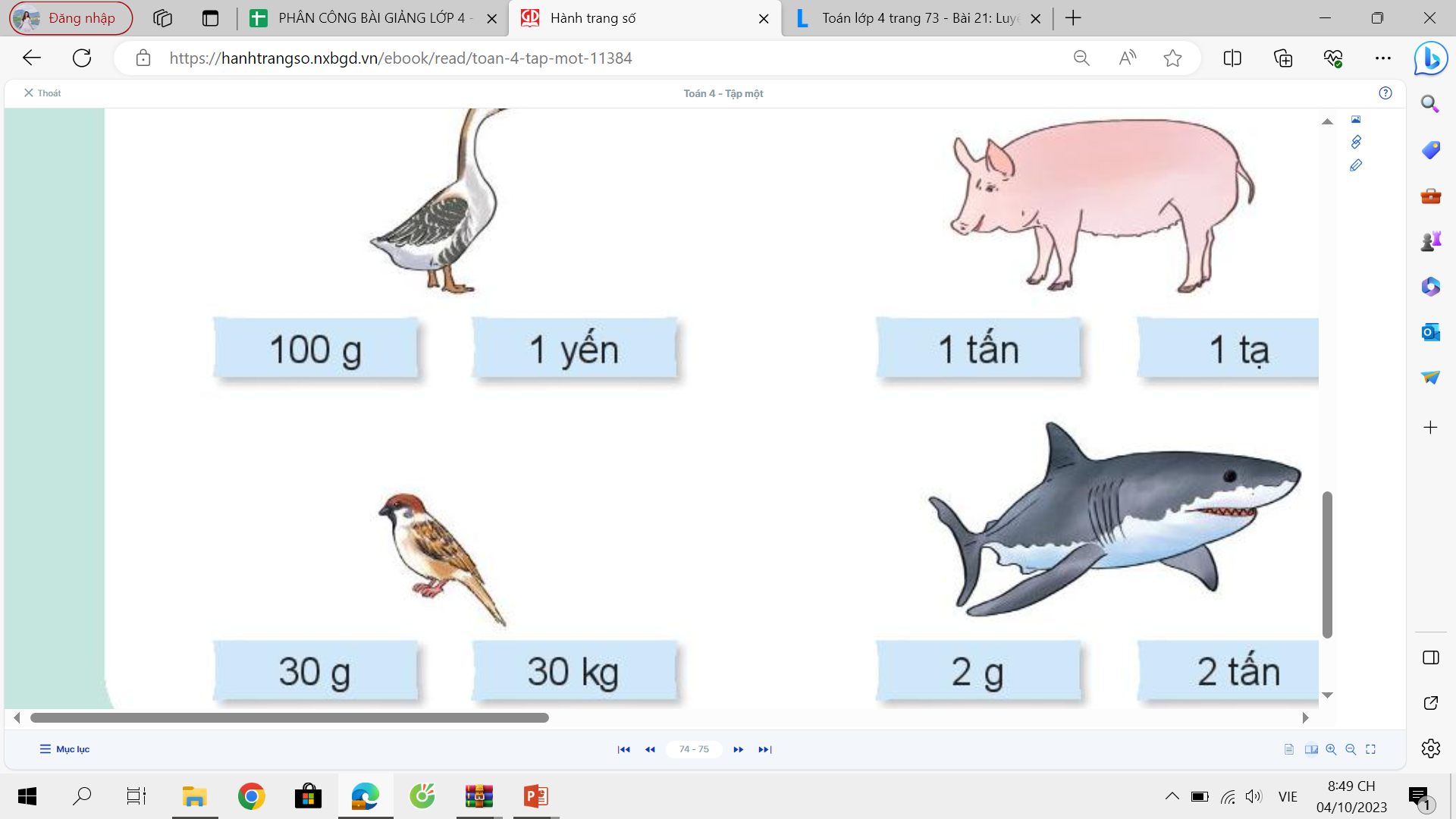 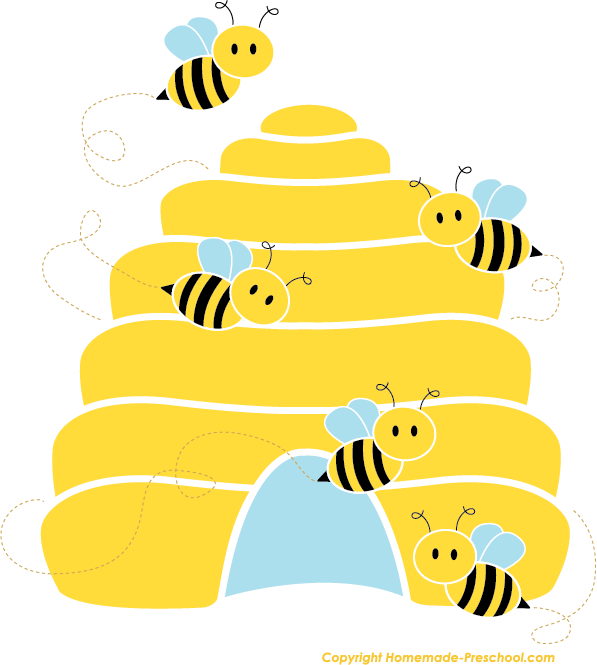 Bài 3: Tính diện tích bảng mạch máy tính có kích thước như hình dưới đây:
Diện tích hình chữ nhật kích thước là 10 cm, 5 cm là:
10 x 5 = 50 (cm2)
Diện tích hình vuông có độ dài cạnh 1 cm là:
1 x 1 = 2 (cm2)
Diện tích mạch máy tính là:
50 – 1 x 2 = 48 (cm2)
			Đáp số: 48 cm2
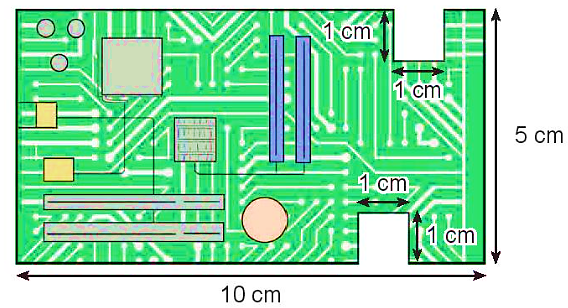 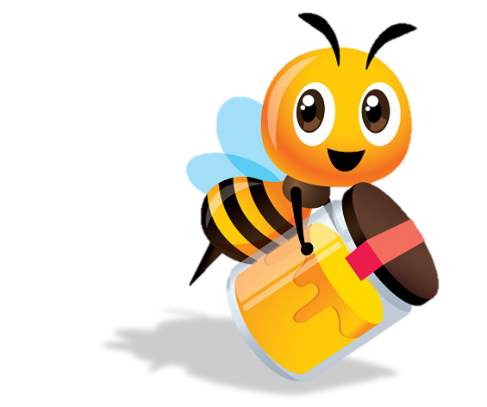 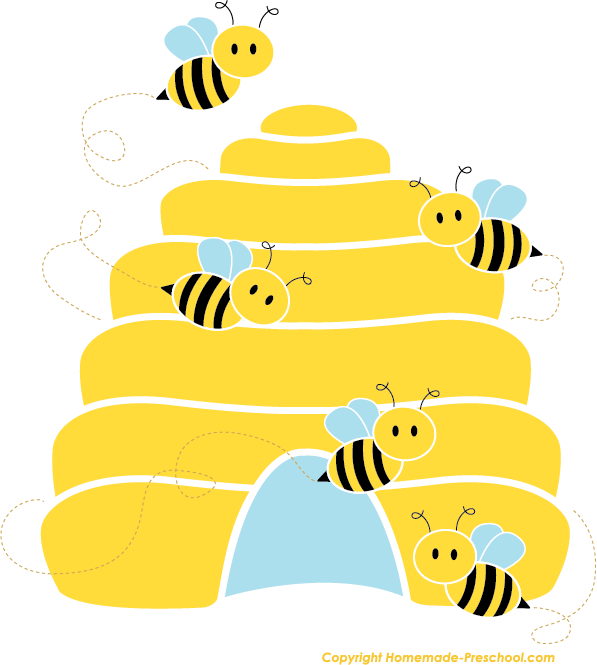 Câu 4: Chọn số đo diện tích phù hợp với mỗi bề mặt trong thực tế:
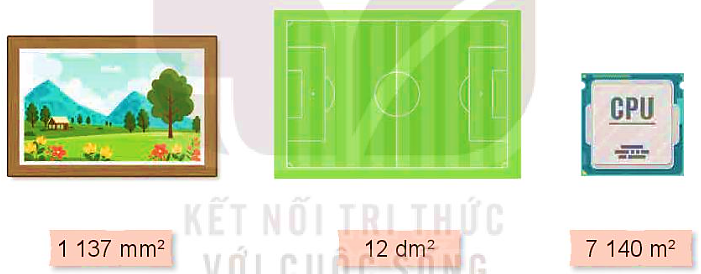 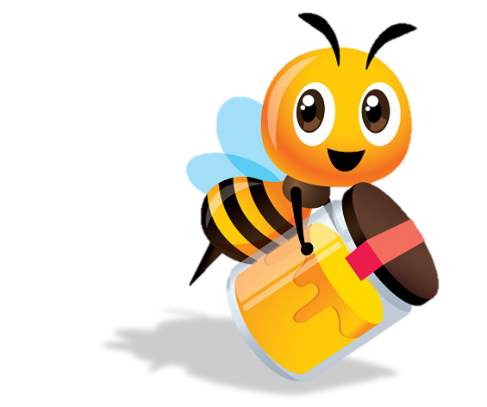 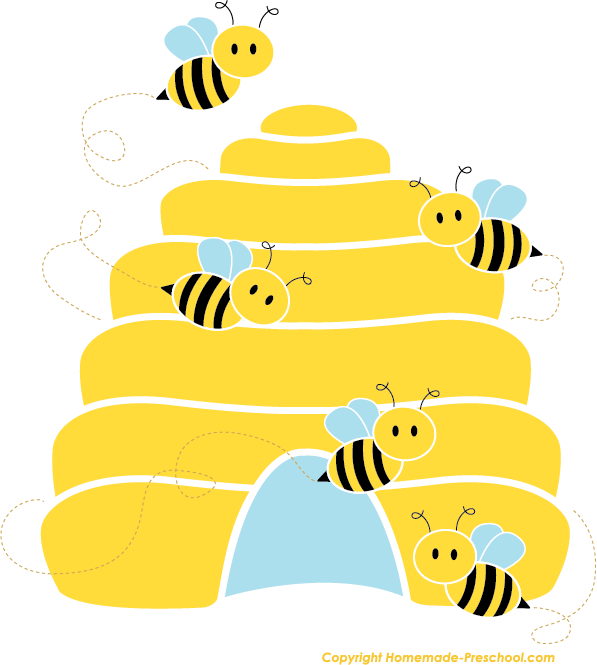 Bài 5: James Watt thiết kế kiểu động cơ hơi nước mới vào năm 1782. Dịp kỉ niệm 500 năm thiết kế kiểu động cơ hơi nước này sẽ vào năm nào? Năm đó thuộc thế kỉ nào?
Ta có 1782 + 500 = 2282
Dịp kỉ niệm 500 năm thiết kế kiểu động cơ hơi nước mới vào năm 2282
Năm 2282 thuộc thế kỉ XXIII
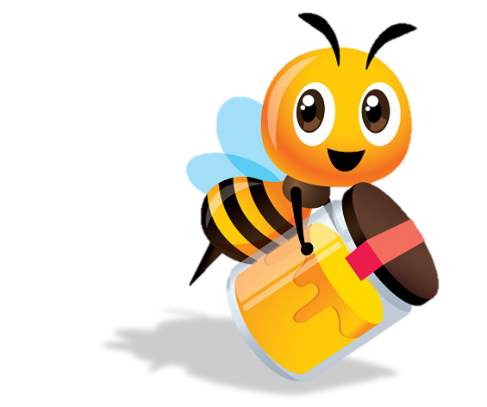 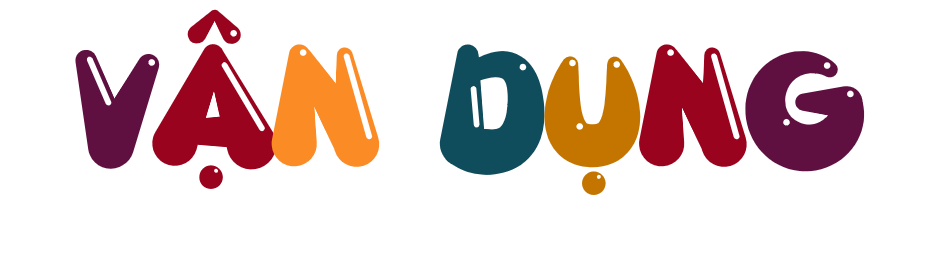 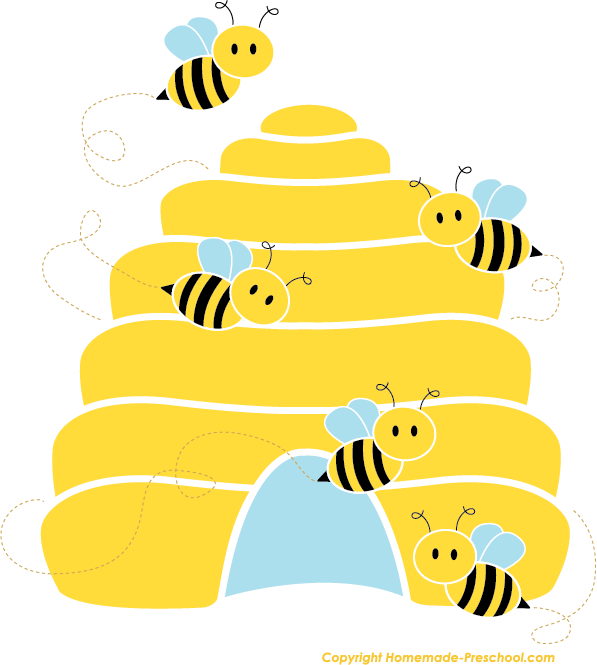 Bác Hồ tên khai sinh là Nguyễn Sinh Cung, là nhà cách mạng, người sáng lập Đảng Cộng Sản Việt Nam. Lễ kỉ niệm 150 năm ngày sinh của Bác sẽ diễn ra vào năm nào? Năm đó thuộc thế kỉ thứ mấy?
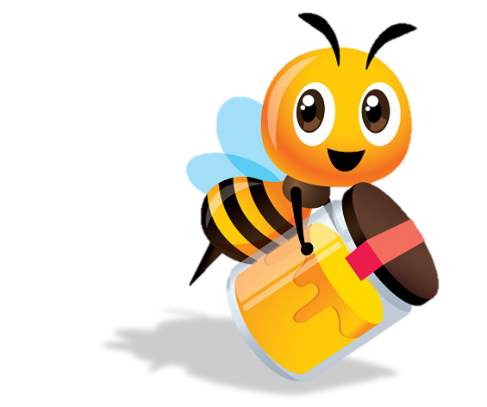 Bác Hồ sinh năm 1890. 
Vậy lễ kỉ niệm 150 năm ngày sinh của Bác sẽ diễn ra vào: 1890 + 150 = 2040
Năm đó thuộc thế kỉ XXI
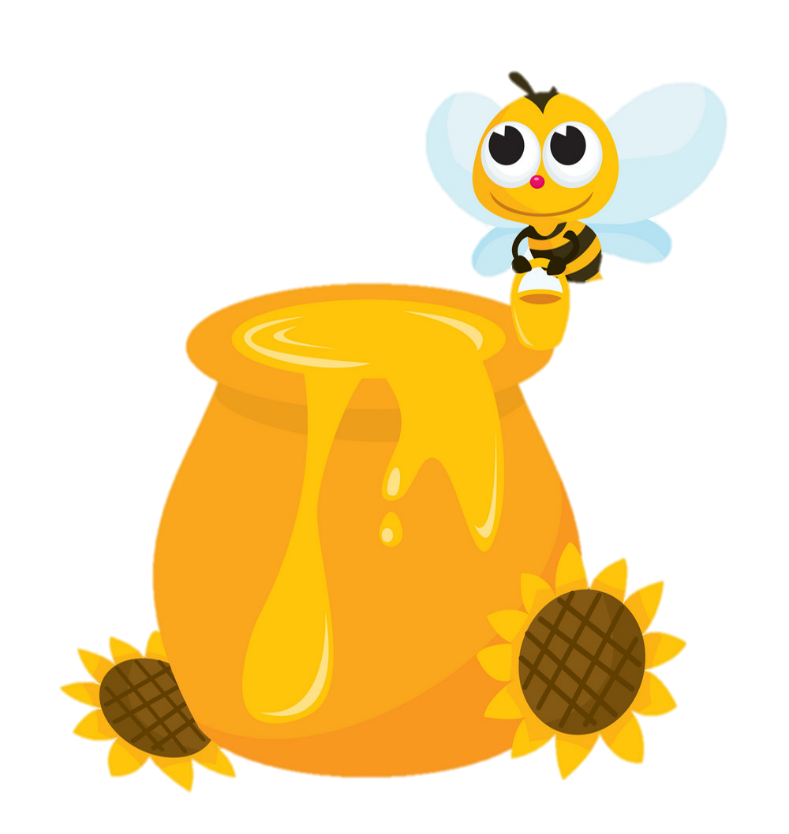 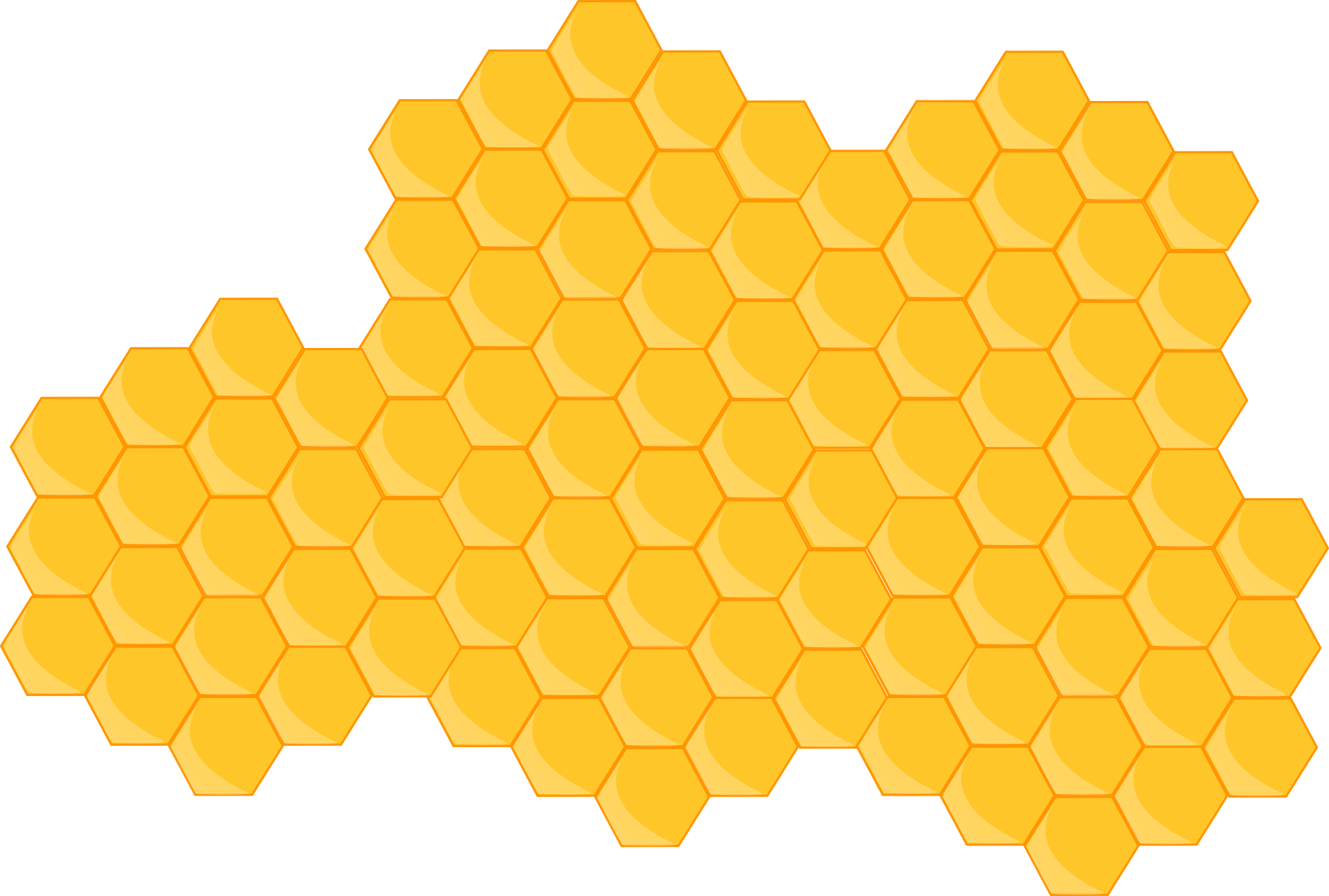 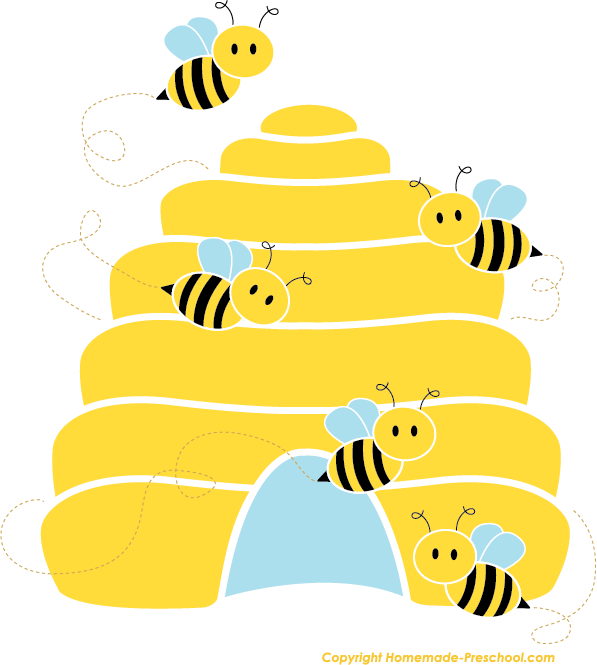 CHÀO 
TẠM BIỆT
CHÀO 
TẠM BIỆT
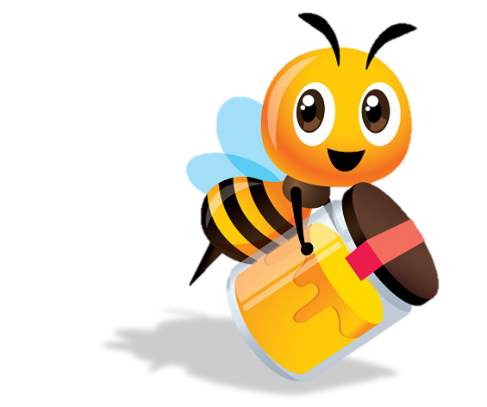